Пути социализации обучающихся с ТМНРв школе
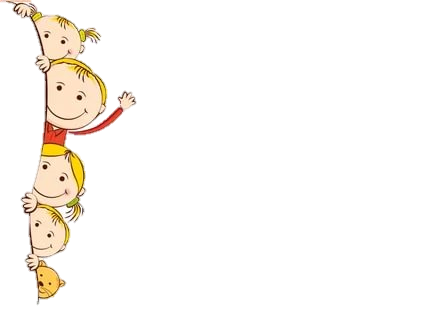 Подготовила: Балтакис Наталья Николаевна
                          учитель – дефектолог
Социальная адаптация – по отношению к детям с нарушениями в развитии – это приспособление их к условиям жизни, приведение индивидуального и группового поведения в соответствие с системой  общественных норм. Социализация предотвращает нарушение связи человека с внешним миром.
Основные пути социализации обучающихся 
                  с ТМНР в школе
Формирование навыков самообслуживания
Уроки  домоводства
Привитие трудовых навыков
Развитие навыков учебной деятельности
Развитие  коммуникативных навыков
Формирование навыков самообслуживания
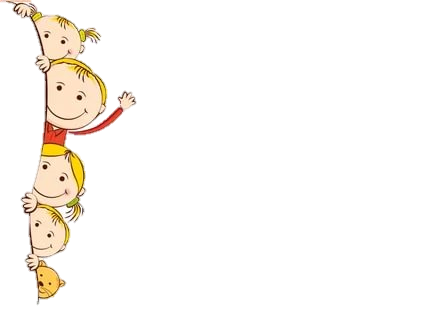 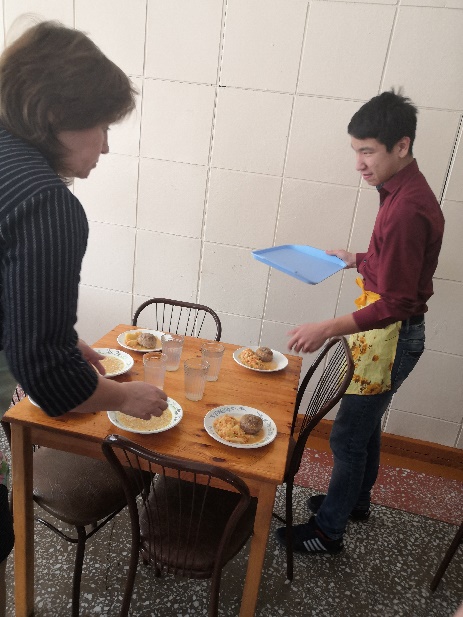 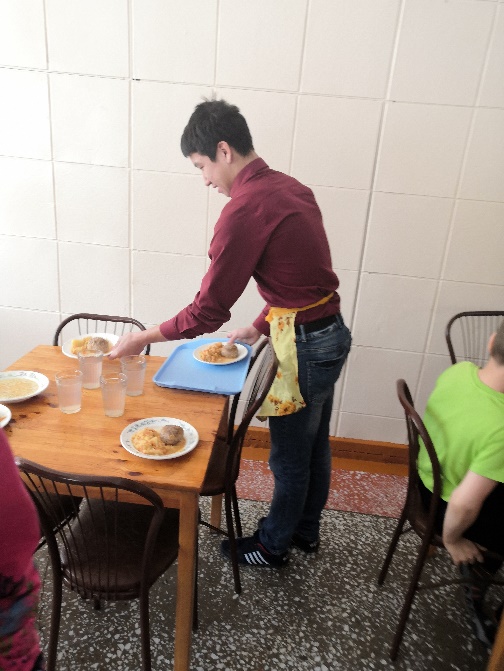 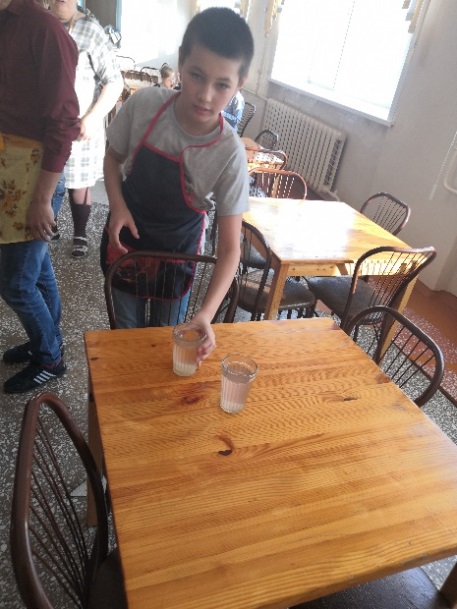 Уроки  домоводства
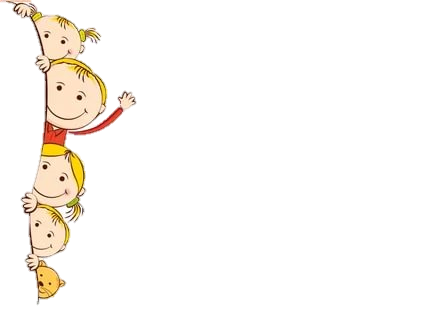 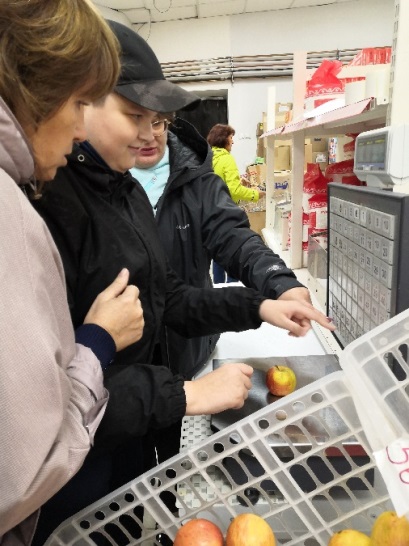 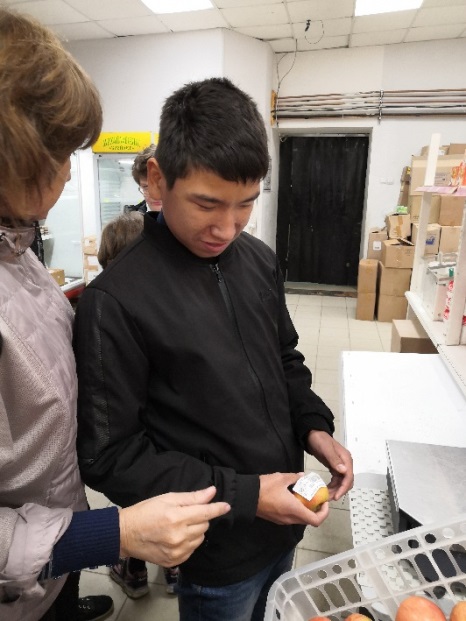 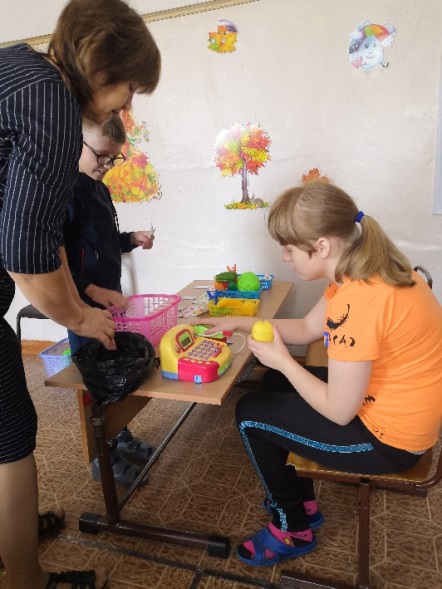 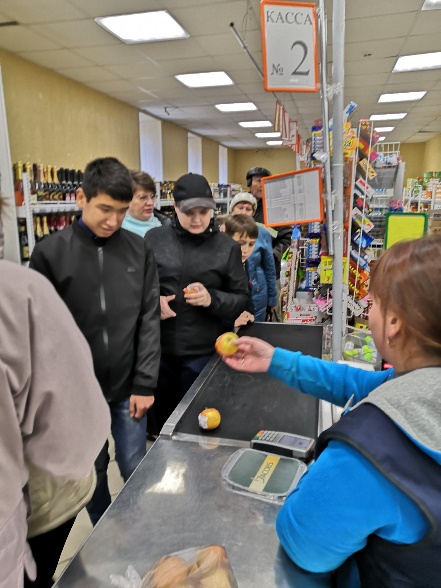 Привитие трудовых навыков
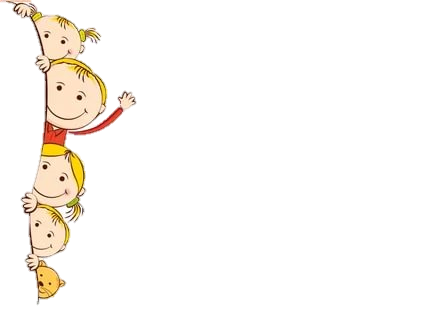 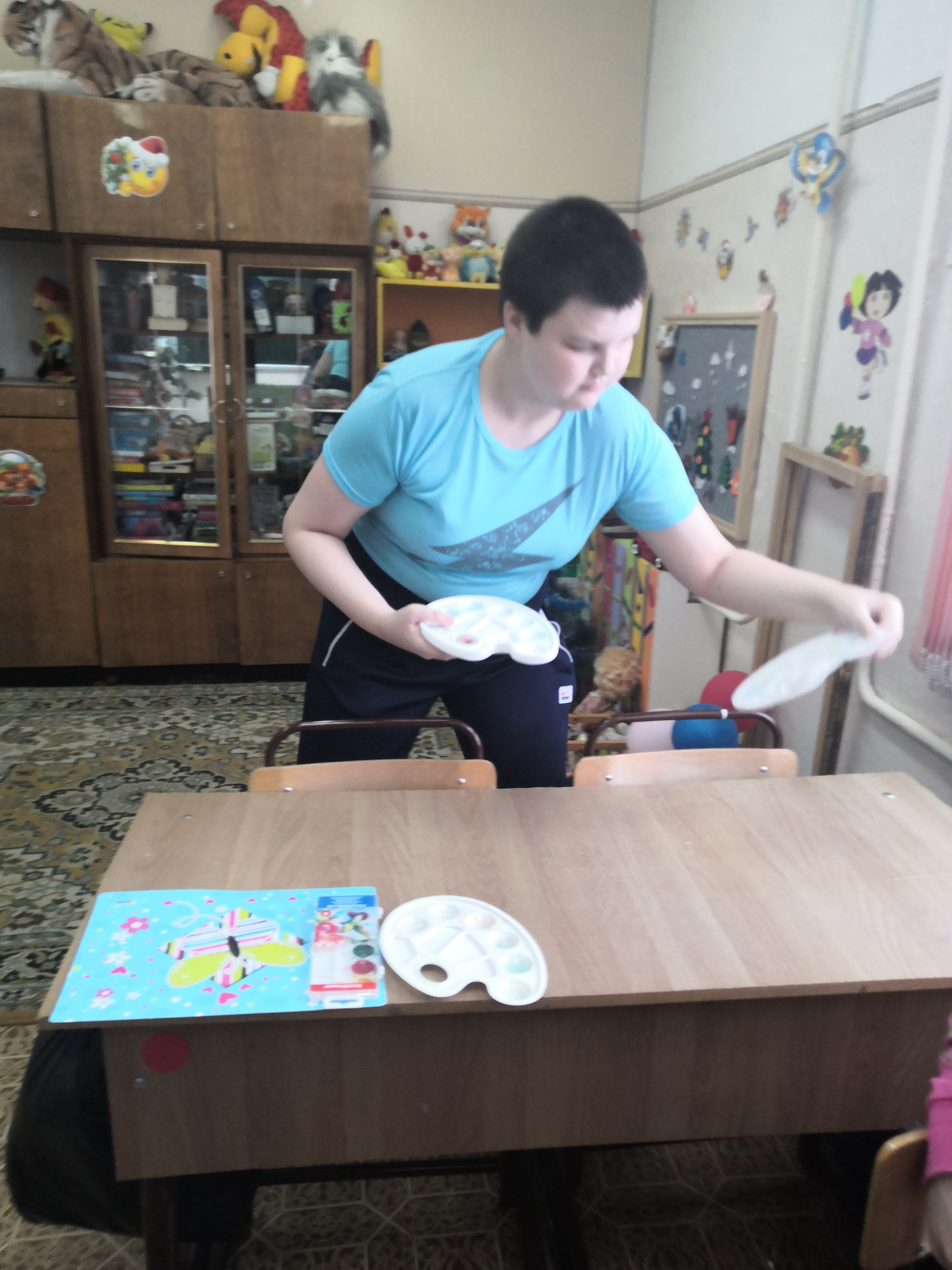 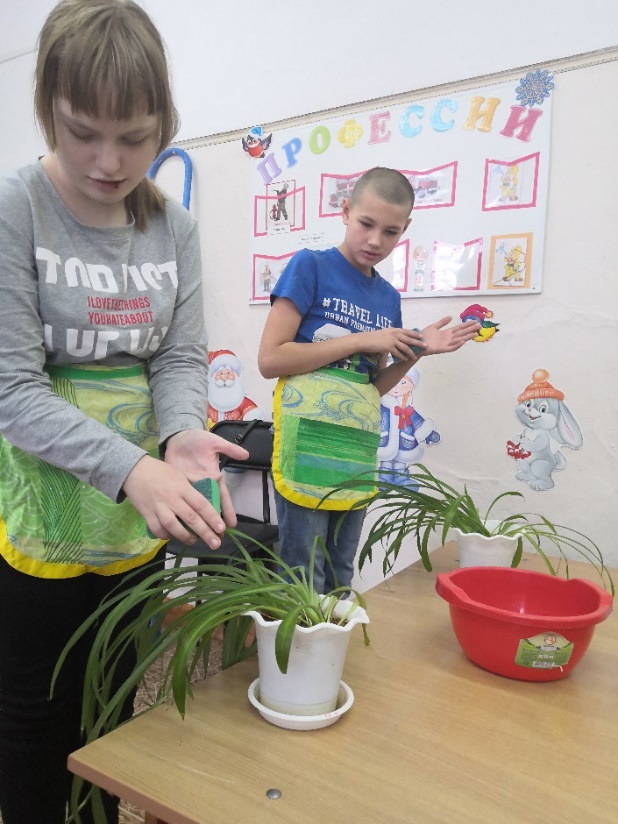 Развитие навыков учебной деятельности
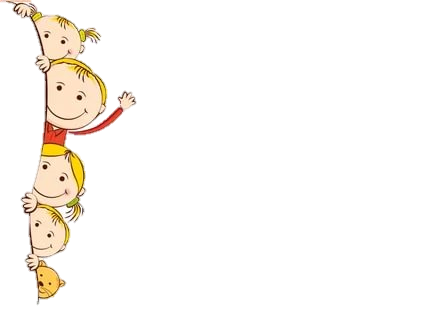 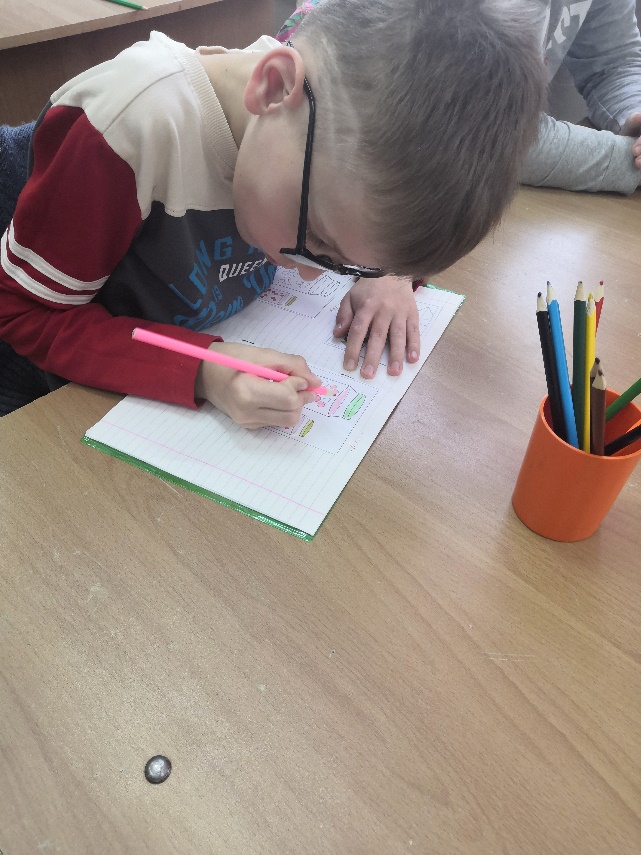 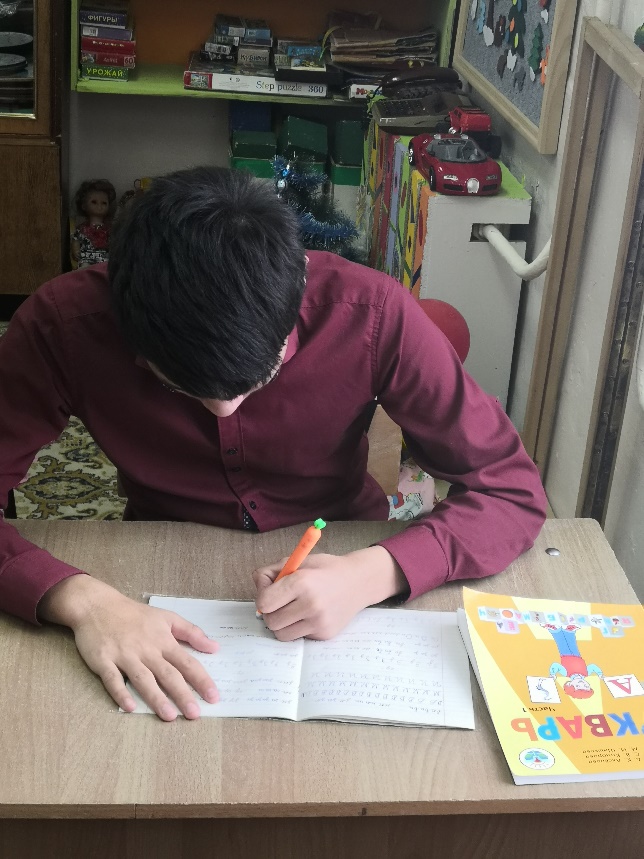 Развитие  коммуникативных навыков
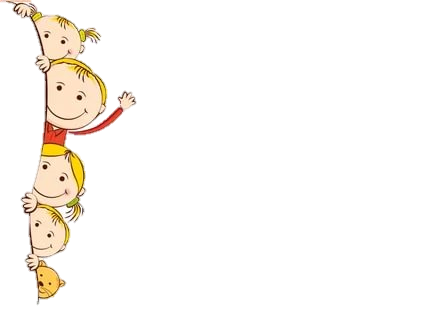 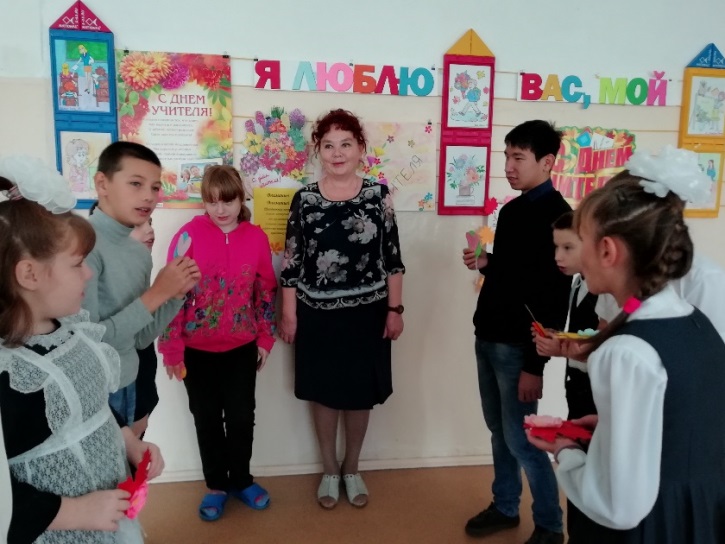 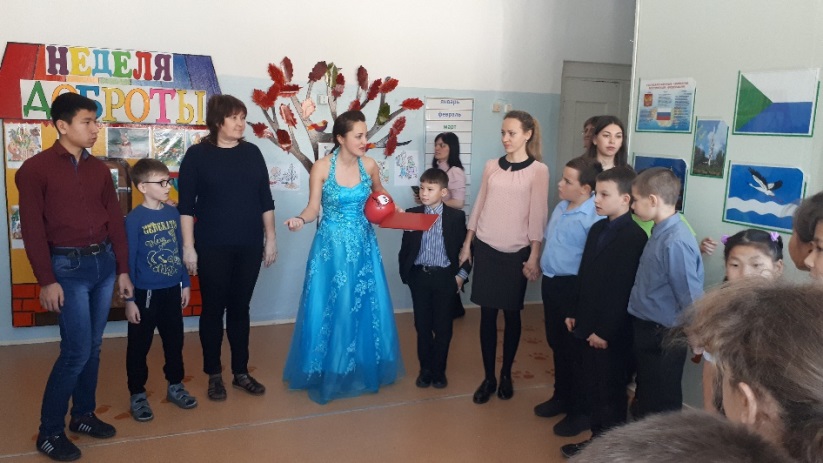 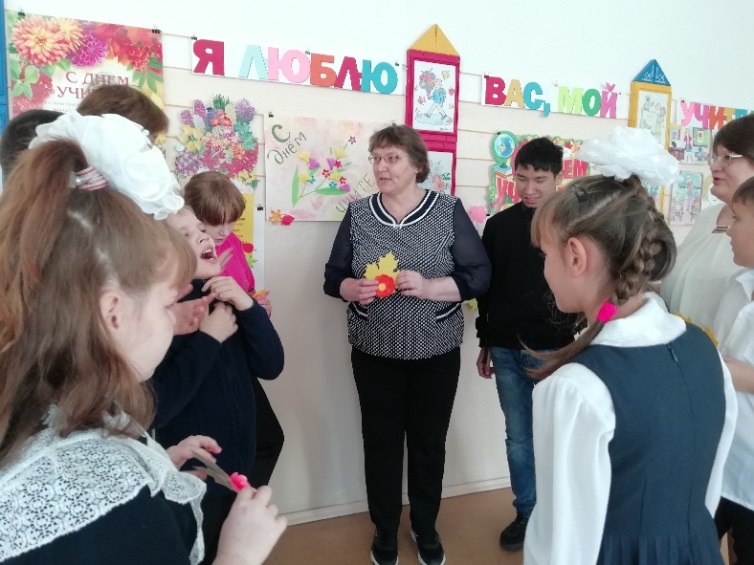 Развитие  коммуникативных навыков
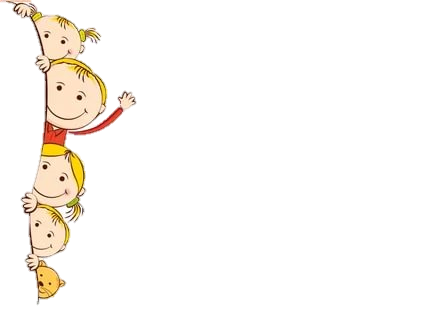 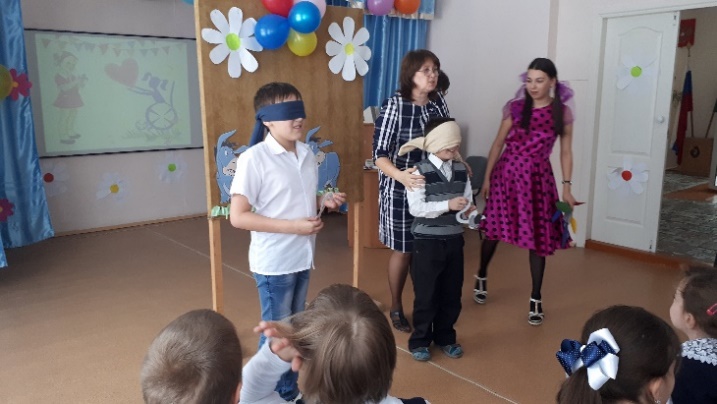 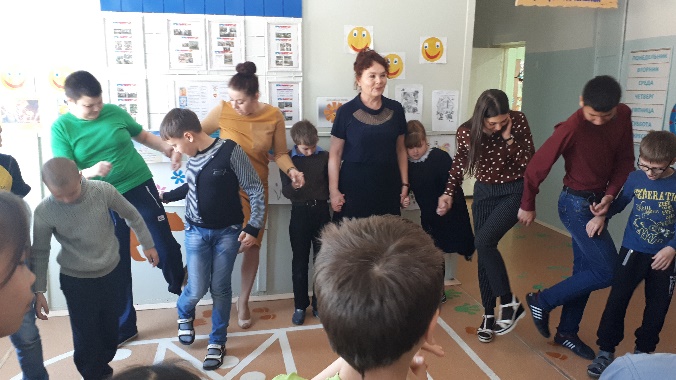 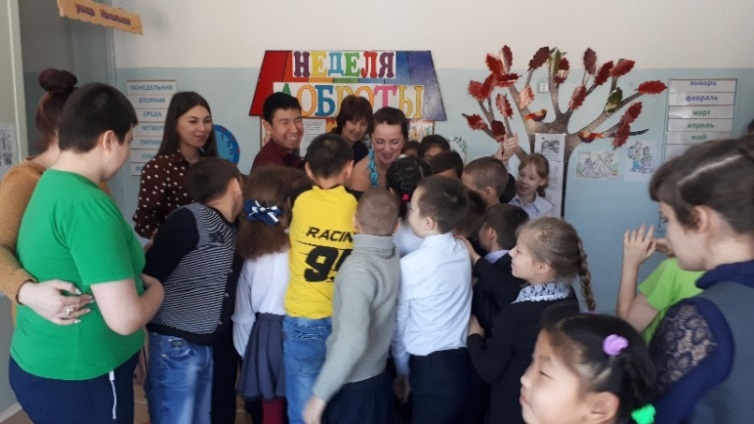 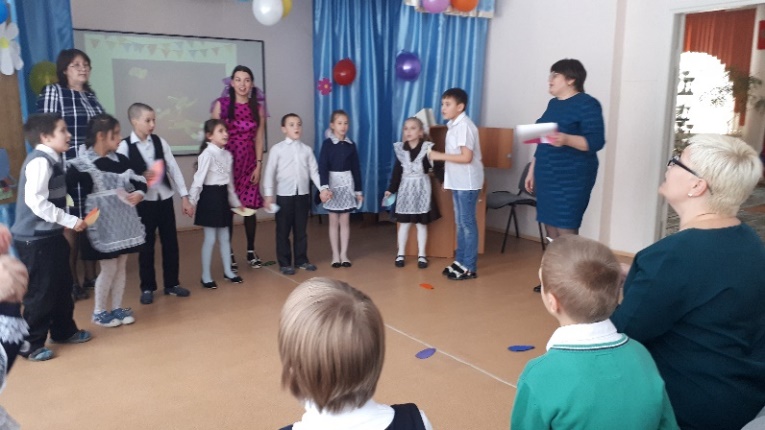 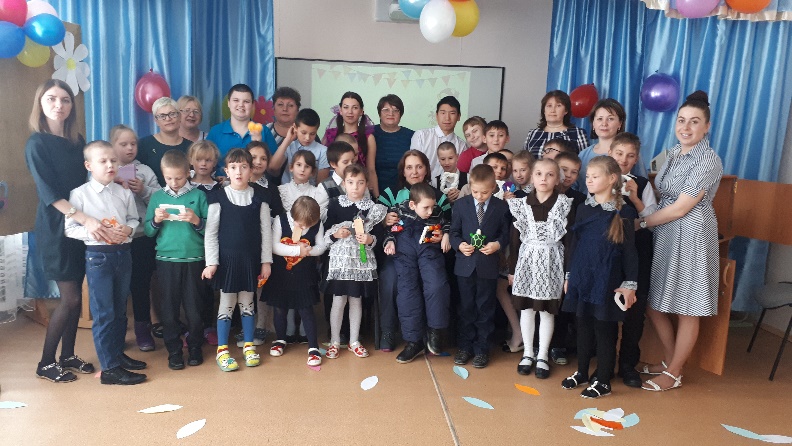 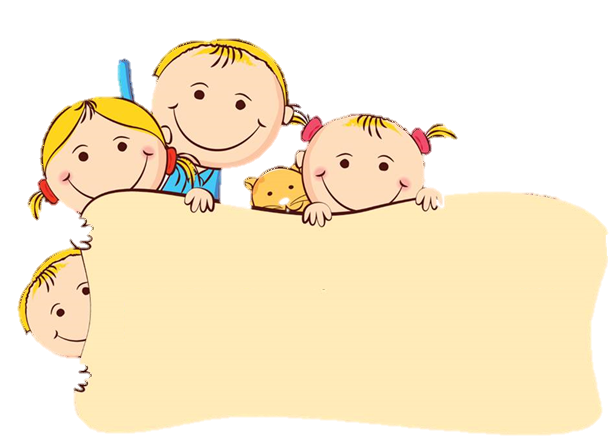 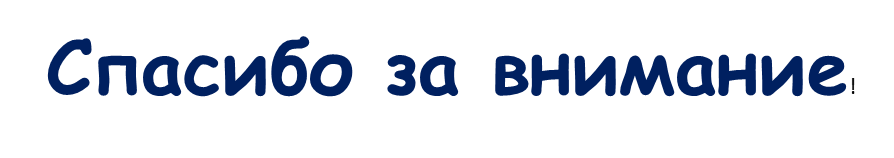